Komunikační strategie
Kryštof Tejnora
Oddělení Marketingu
Plán komunikačních aktivit dle priority
Plně funkční a modernizovaný web
     	Plně funkční a intuitivní mobilní verze webu

     	Modernizovaná prezentace – foto, propagační videa, materiály
     	Sjednocený vizuální styl aplikovaný ven i dovnitř fakulty  
     	Customizovaný styl komunikace – soc. sítě, web, interní


Řízení obsahu – pokrytí všech témat (od výzkumu po spolky)
Ostatní - fundraising, Alumni, eventy, interní komunikace, E-shop
1
2
3
Komunikační strategie
Oddělení marketingu
Plán komunikačních aktivit dle priority
Plně funkční a modernizovaný web
     	Plně funkční a intuitivní mobilní verze webu

     	Modernizovaná prezentace – foto, propagační videa, materiály
     	Sjednocený vizuální styl aplikovaný ven i dovnitř fakulty  
     	Customizovaný styl komunikace – soc. sítě, web, interní


Řízení obsahu – pokrytí všech témat (od výzkumu po spolky)
Ostatní - fundraising, Alumni, eventy, interní komunikace, E-shop
1
Modernizovaná prezentace – foto, propagační videa, materiály
     	Sjednocený vizuální styl aplikovaný ven i dovnitř fakulty  
     	Customizovaný styl komunikace – soc. sítě, web, interní
2
2
Řízení obsahu – pokrytí všech témat (od výzkumu po spolky)
Ostatní - fundraising, Alumni, eventy, interní komunikace, E-shop
3
3
Komunikační strategie
Oddělení marketingu
Web
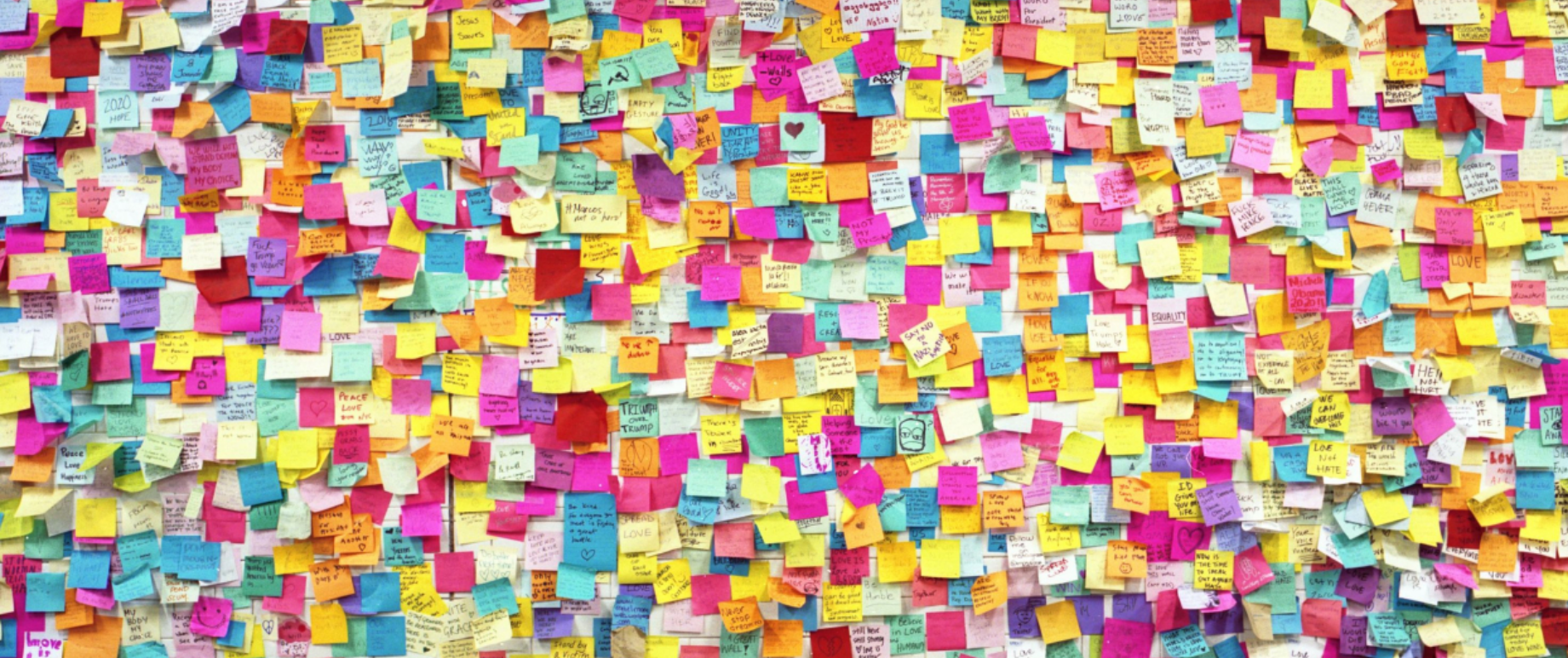 Komunikační strategie
Oddělení marketingu
Web
Plně funkční web v CZ i SK, včetně mobilní verze jako hlavní komunikační nástroj se kterým se studenti/uchazeči setkají

Analýza rozsahu a provázanosti jednotlivých složek webu s cílem zjednodušit 
a zpřehlednit web pro uživatele zvenčí

Nová interní do sekce „Zaměstnanec“ / Intranet

Preferovaná varianta řešení: 
Vybudovat paralelně zcela nový web, který by po odzkoušení nahradil stávající, včetně nového formátu intranetu pro zaměstnance

Vize - aplikace pro studenty se všemi funkcionalitami SIS
Komunikační strategie
Oddělení marketingu
Web
Potřeba funkce Admina/Webmastera který bude řídit vkládání nových sekcí
Vyčištění všech duplicit/triplicit
Funkční dvouúrovňová struktura webu 
 => vytvoření logických  3 - 5 „nadmnožin“ pro sekce:
Potřeba funkce Admina/Webmastera který bude řídit vkládání nových sekcí
Vyčištění všech duplicit/triplicit
Funkční dvouúrovňová struktura webu 
 => vytvoření logických  3 - 5 „nadmnožin“ pro sekce:
STUDENTI
O FAKULTĚ
UCHAZEČI
ABSOLVENTI
DOKTORANDI
VĚDA A VÝZKUM
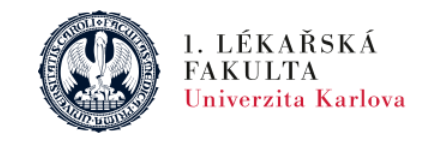 Intranet – řešení Interní komunikace
Ekosystém posílání mailů, dokumentů a dalších především projektových nástrojů => efektivnější správa fakulty a větší spokojenosti zaměstnanců
Samovyplňovací formuláře, pravidelný newsletter, termíny pro vedoucí na jednom místě
Napojení Teams s potřebnými návaznostmi
Intranet – řešení Interní komunikace
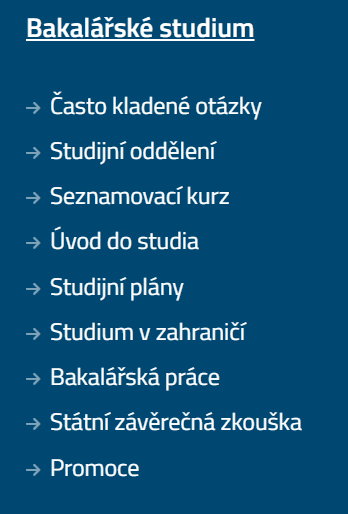 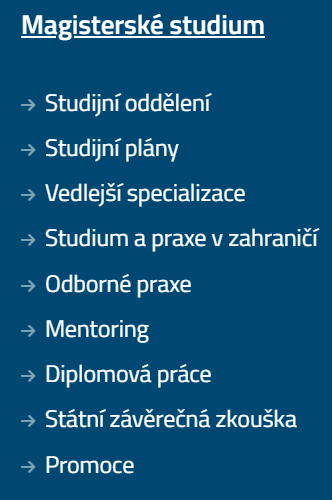 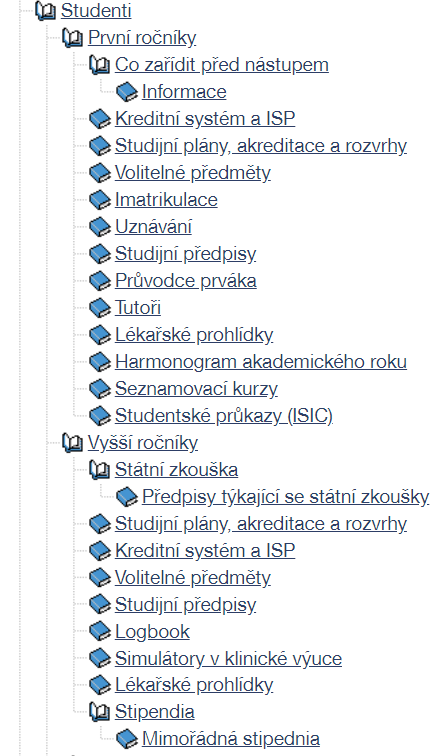 x
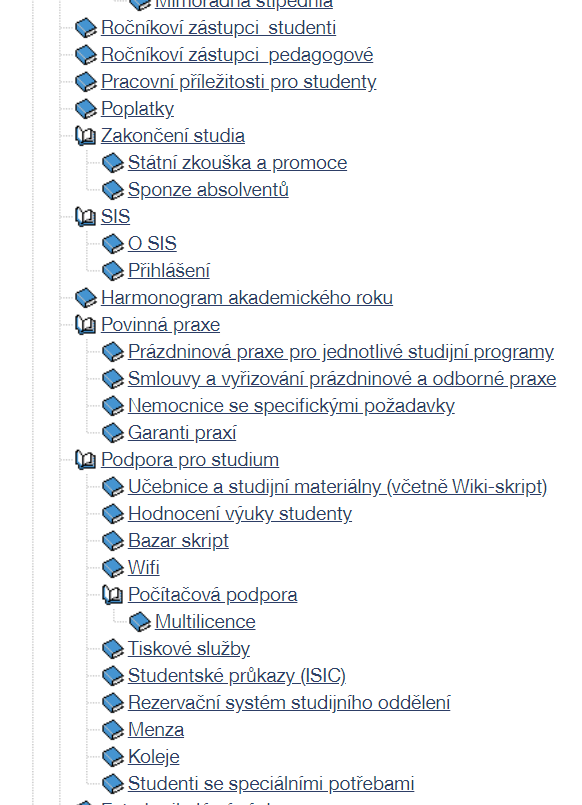 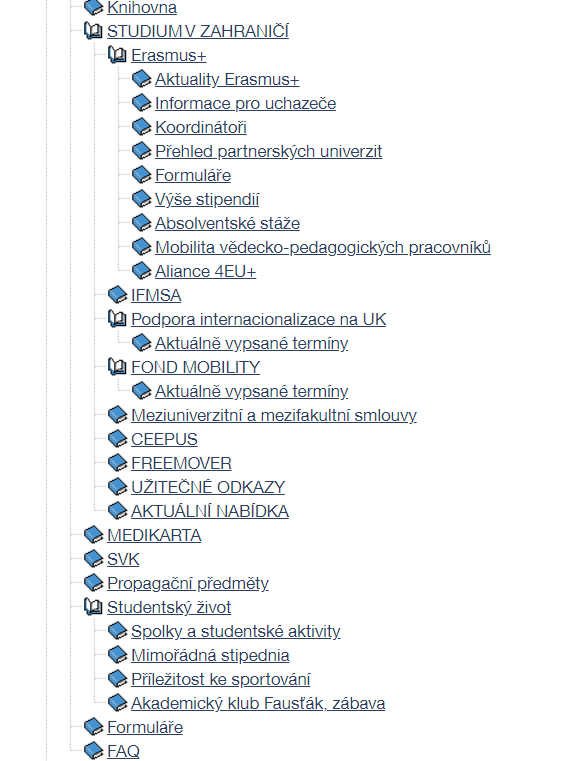 x
Meziklik..
x
Prázdné!!
x
x
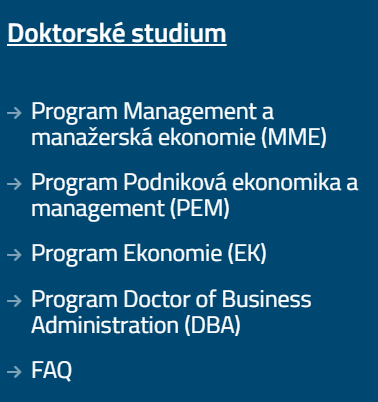 Jen 4 dotazy? update!!
Studium (duplicity společné pro všechny
EXTRAKURIKULÁRNÍ VÝUKA??
První ročníky extras
Vyšší(závěrečný ročník?) extras
Podpora pro studium
Studium v zahraničí
přesun
duplicita
Vše záložky v sekci studenti
Komunikační strategie
Oddělení marketingu
Směr komunikace
Odborná veřejnost
Uchazeči
Studenti
Plán aktivit
Zaměstnanci
Veřejnost
Mezinárodní studium
Komunikační strategie
Oddělení marketingu
Komunikační „tvář“
Moderní
„..na web ani nechodim“
zkostnatělé
Prestižní
CK mocnářství „look“
Příliš konzervativní
Pestrá
„…jo, tohle k nám taky patří?“
roztříštěné
Přirozená/Uvěřitelná
„….to jsou obrázky z roku 2000?“
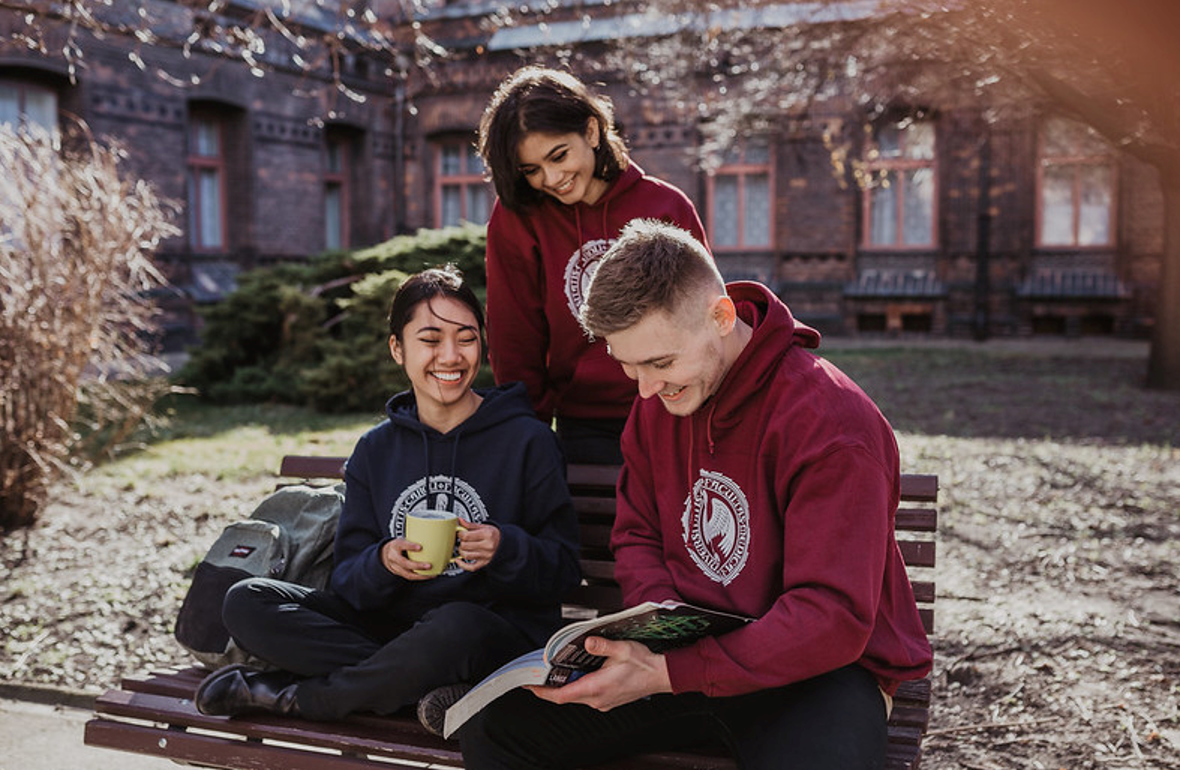 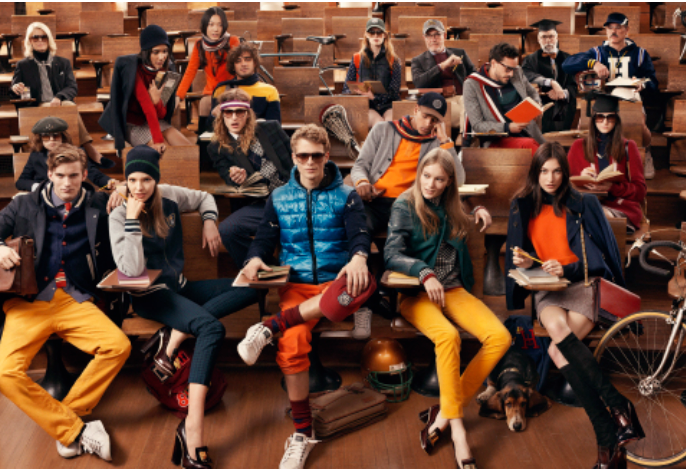 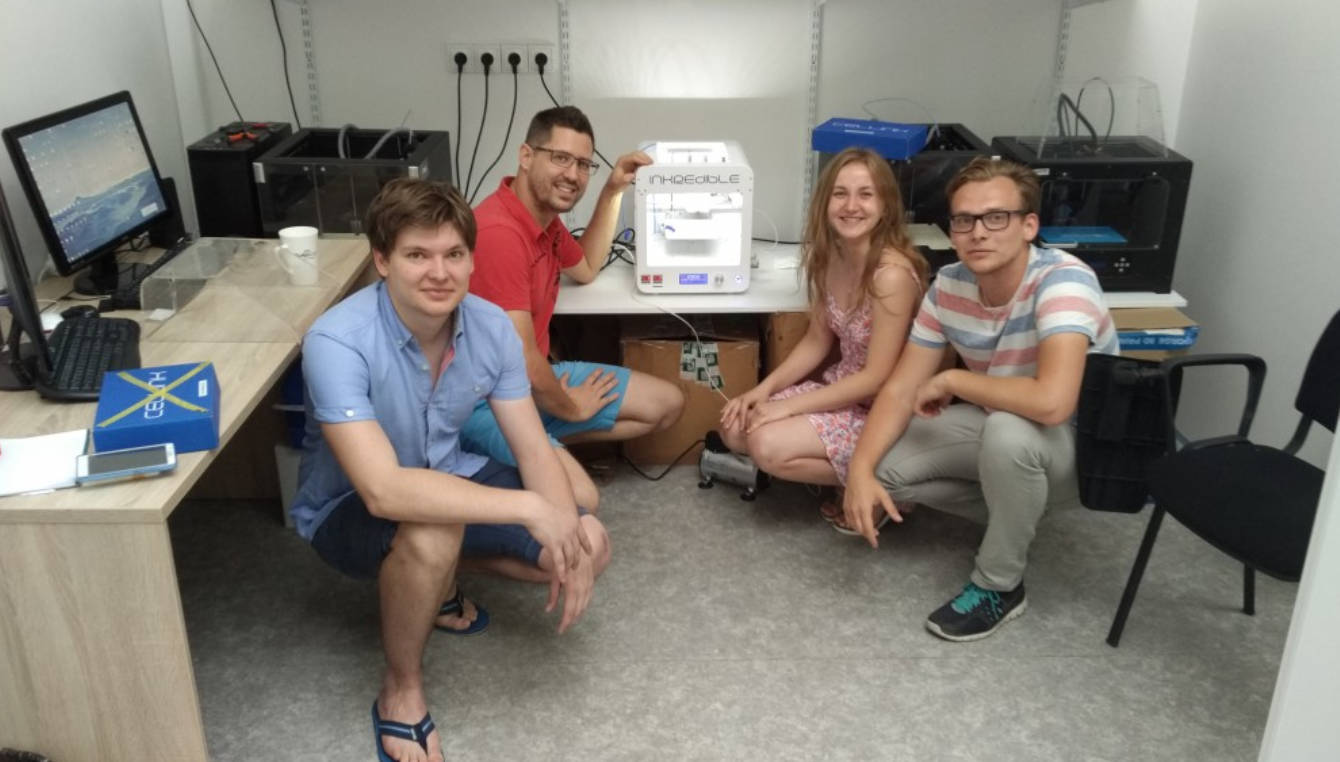 nesourodé
Komunikační strategie
Oddělení marketingu
Sociální sítě
Pravidelný update a tvorba originálního obsahu na denní bázi:
 - FB page CZ/ENG
 - IG profile CZ/ENG
 - FB účet akademického klubu https://www.facebook.com/akademickyklub1lf
 - Linkedin https://www.linkedin.com/school/19193889/
 - Spotify https://open.spotify.com/show/4kzVhr7eCLlpFmsempVjgL

 - Aktualizace informací na profilech, důraz na vizuální stránku profilů –         pořízení  nových fotografií (studenti, simcentrum, merch, naše budovy)
 - Propojení a zapojení studentů, studentských spolků a vyučujících
 - Kontinuální práce na přípravě a realizaci obsahu/fotek/videí response
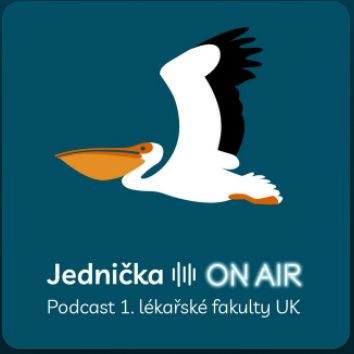 Komunikační strategie
Oddělení marketingu
Sociální sítě
Více vlastních příspěvků - věda, naši studenti, absolventi a vyučující
Zařazení populárně naučných sekcí (včetně kvízů na IG)
Snaha o lepší provázanost se všemi studentskými spolky
Propagace akcí fakulty a univerzity
Placené kampaně – trial na vybraném trhu, DOD
LinkedIn - zapojení zaměstnanců
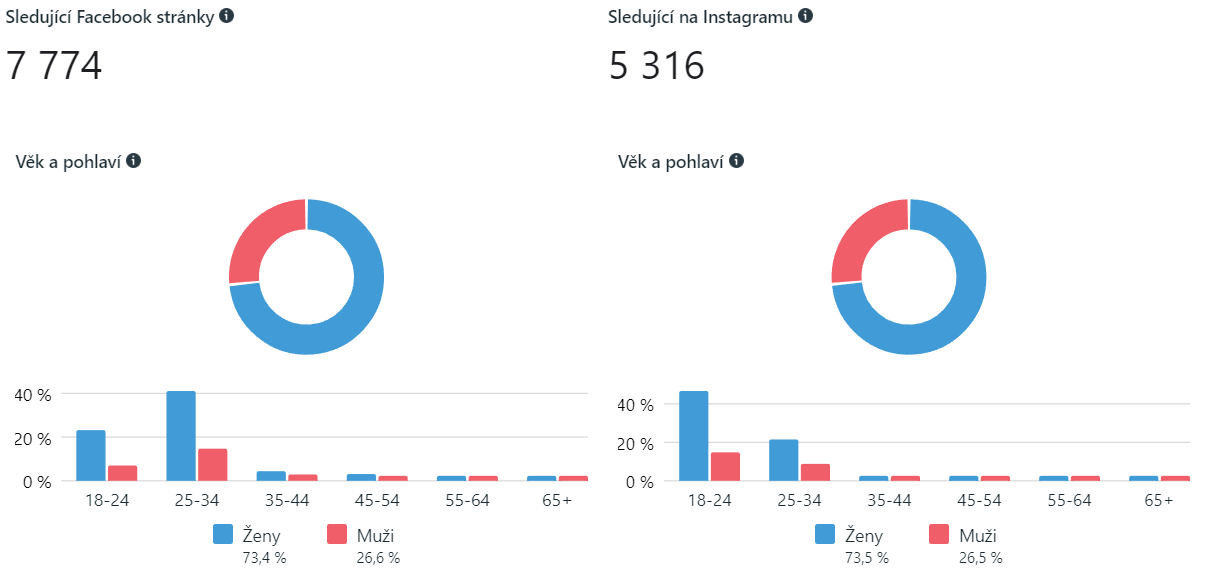 Komunikační strategie
Oddělení marketingu
Propagační předměty
Vize – rozšíření/nahrazení stávající nabídky předmětů dle cílových skupin:


Inventarizace skladových zásob
Dlouhodobý plán vylistování / doplnění propagačních předmětů
Plánovaná marže - v případě konkurenceschopných nákupních cen předmětů
Současně přecenění na základě dosažené míry inflace v roce 2021/2022
Na základě poptávky studentů příprava sportovní kolekce
 - v návrhu funkční tričko, běžecká bunda, ponožky, rychleschnoucí ručník, čepice
 -  design na základě návrhu studentů
Partneři / VIP
Studenti/Veřejnost
Uchazeči
Alumni
Komunikační strategie
Oddělení marketingu
E-shop
Na základě dat prodejů a GA uprava nabídky
Promo akce na pravidelné bázi 
Nové foto předmětů a zapojení studentů
Modernizace webu 

Nová sportovní kolekce 
cesta jak více zatraktivnit nabídku 
zapojení studentů do přípravy návrhů/designu
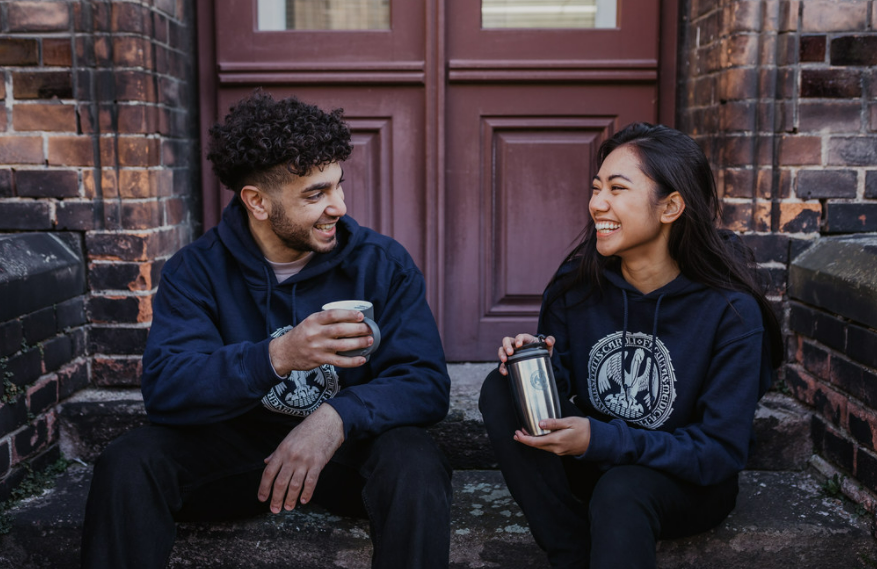 Komunikační strategie
Oddělení marketingu
Náborové akce
V procesu:
Zcela nový graficky layout materiálů jednotlivých programů/oborů 
Redesign propagačních materiálů pro potřeby veletrhů
Úprava náborových prezentací

Další kroky:
Výroba nového propagačního videa fakulty (původní 7 let staré)
 - rozpočet zažádán, příprava lokací, zapojení studentů apod
Den otevřených dveří 
– uprava stávajícího formátu, zkrácení, větší zapojení spolků
Komunikační strategie
Oddělení marketingu
Fundraising
Ceník a uprava stavající definice spolupráce s partnery

Běžné formáty 
(např. Průvodce prváka 1. LF UK, perso inzerce)
zvýšení cen inzerce o 30%, zařazení obrazovek do nabídky

Mimooborové: Microsoft, Lenovo, Mall.cz, CZC, Moneta, Kooperativa, Vodafone, Student Agency,  

Oborové – stávající spolupráce. Detailní analýza přínosu pro fakultu

Analýza komerčních smluv o spolupráci – revize přínosu pro fakultu
Komunikační strategie
Oddělení marketingu
Sjednocený vizuální styl
Na základě aktualizovaného logomanuálu: 

Vizitky
Prezentace
El. podpisy
Výstupy 
Brožury
Výroční zprávy 
Merchandising 
Náborové materiály
Tiskové zprávy
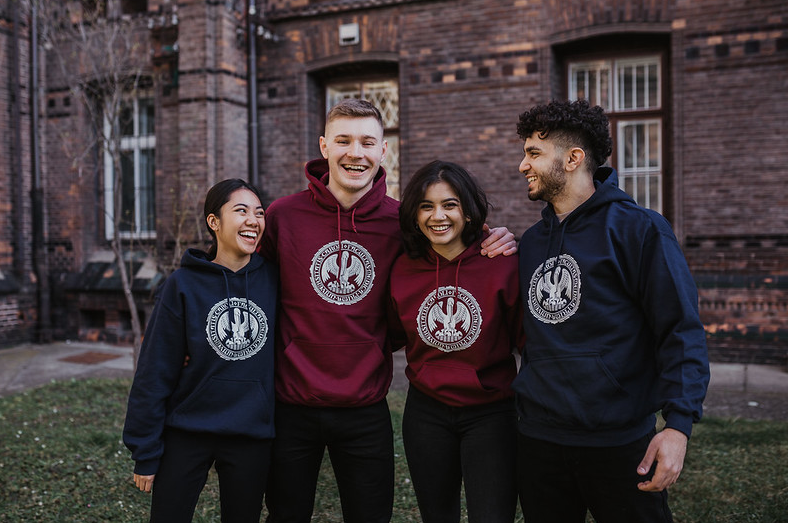 Komunikační strategie
Oddělení marketingu